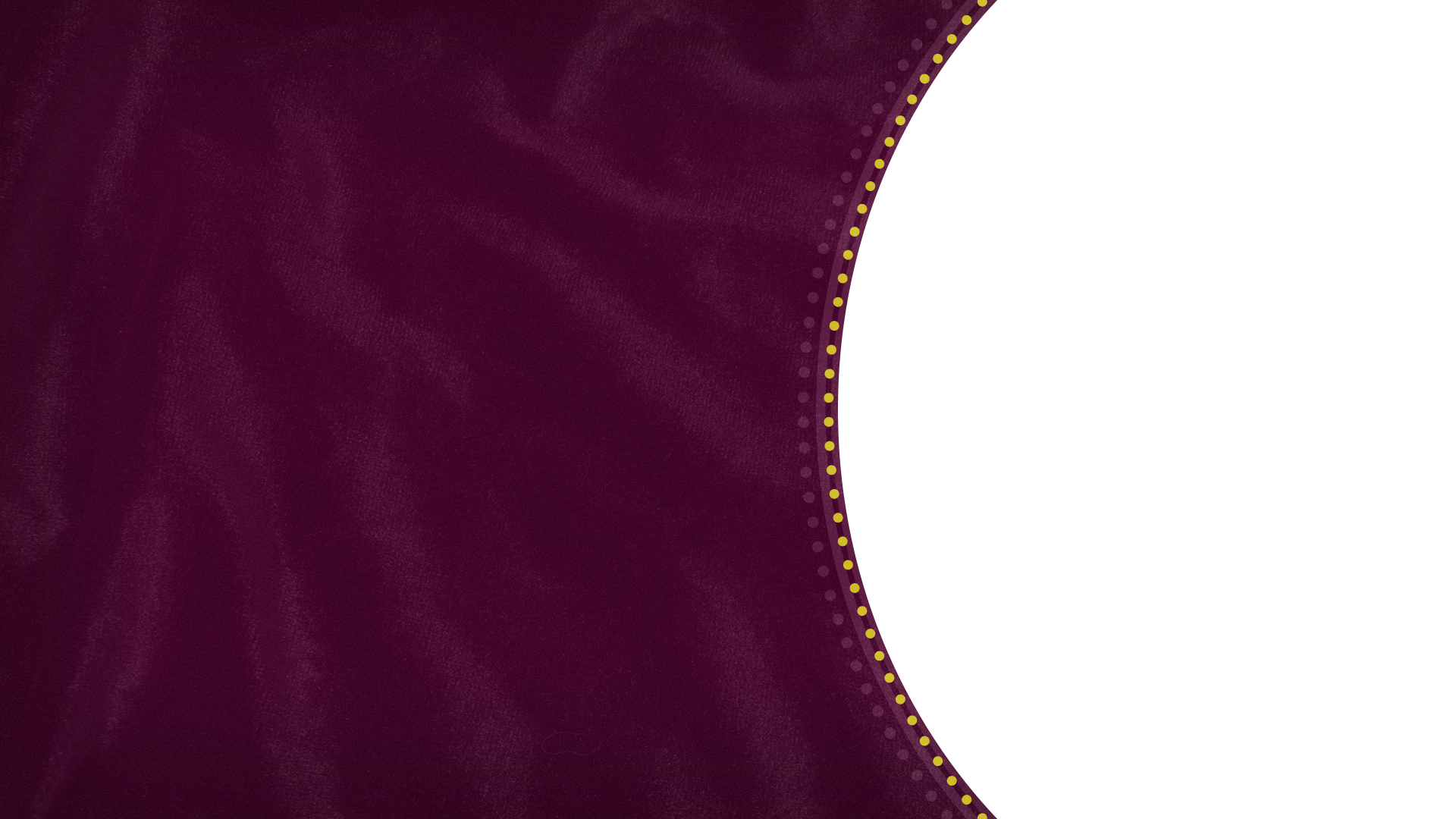 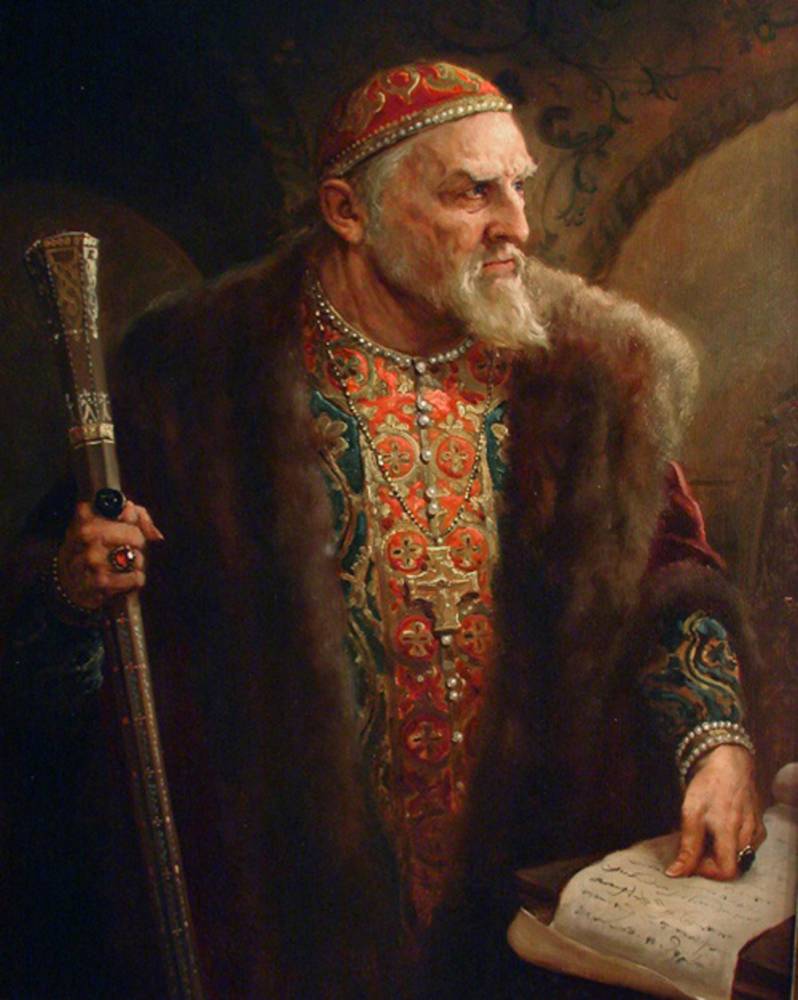 Начало правления Ивана IV
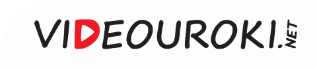 Иван Грозный владел легендарным собранием книг 
и документов, которое известно под названием Либерея.
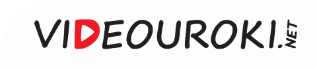 Изначально библиотека принадлежала византийским императорам и собиралась на протяжении многих поколений.
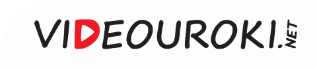 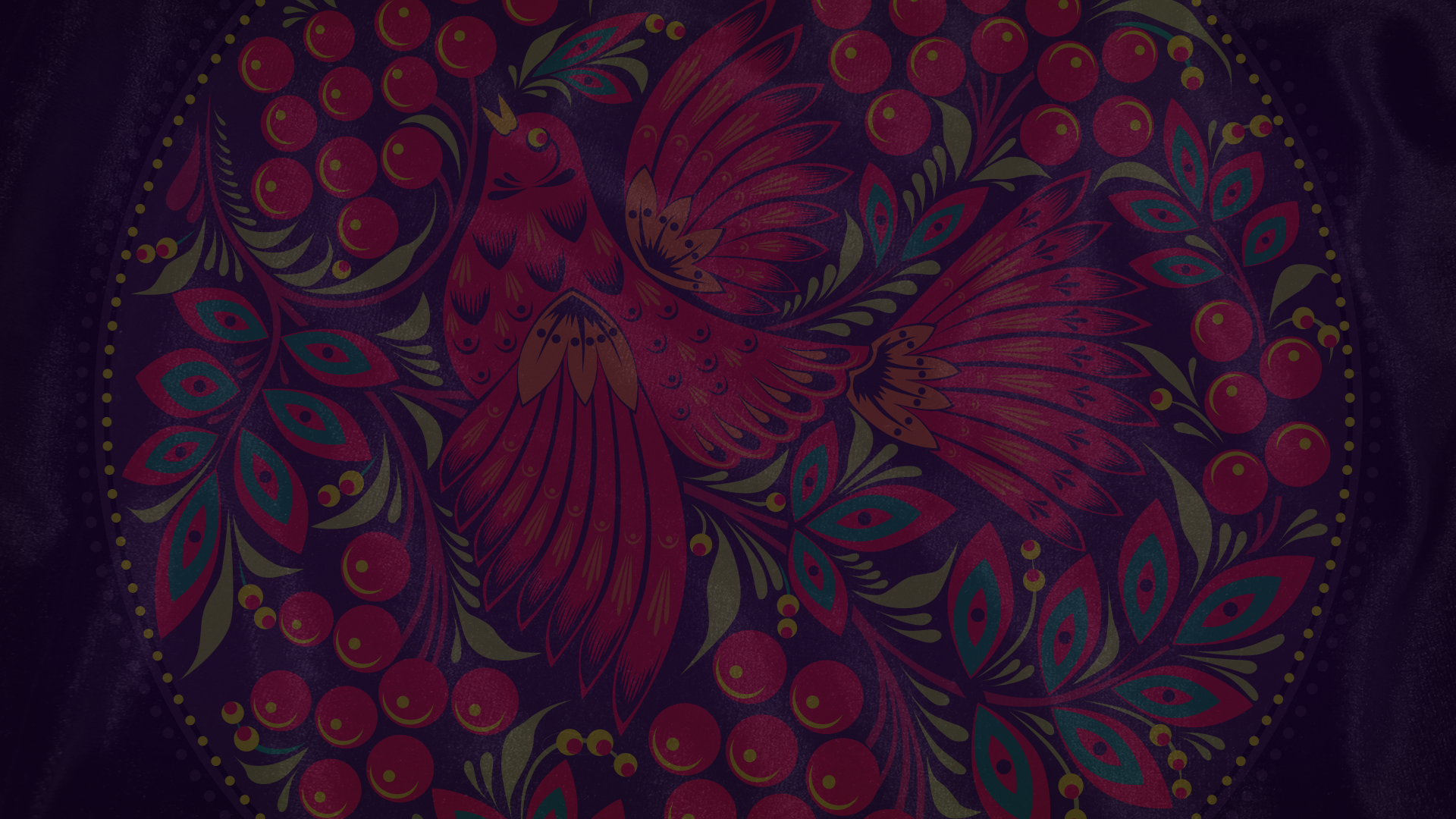 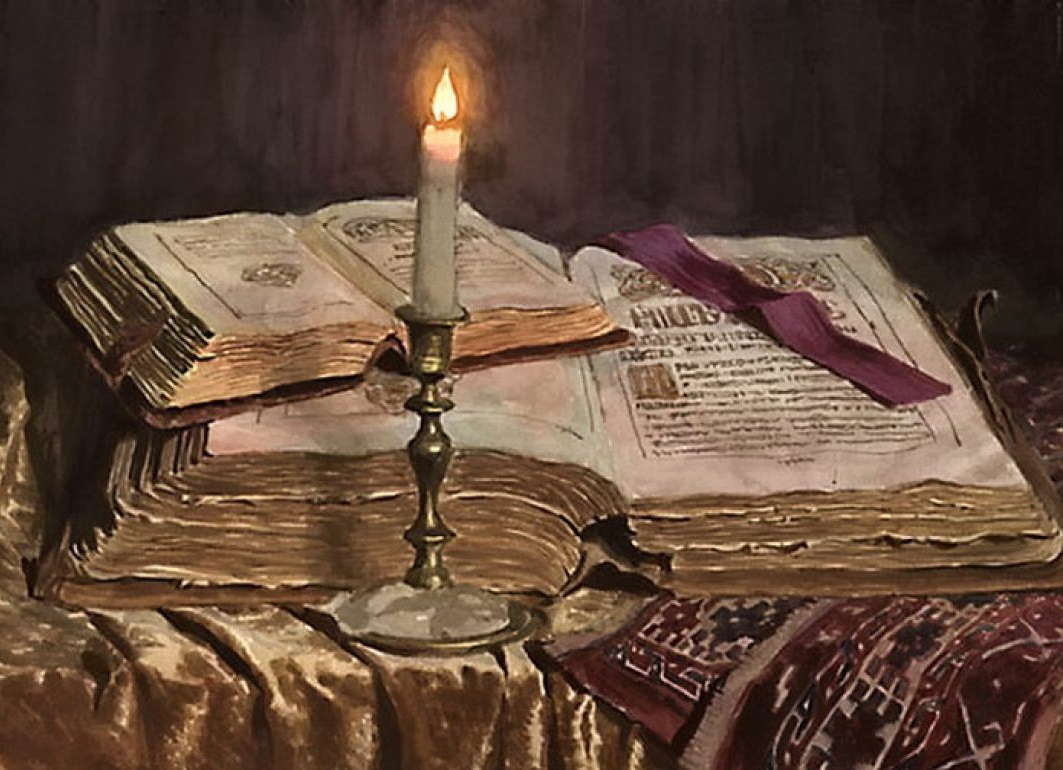 Библиотека включала в себя около 800 томов, над переводом которых работали известные учёные.
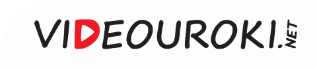 В хрониках сообщается, что Либерея была спрятана в подземелье и лишь немногие знали секрет её местонахождения.
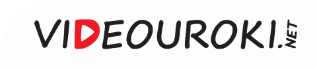 Исчезновение библиотеки относят к концу XVI века.
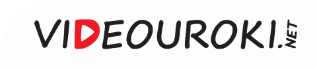 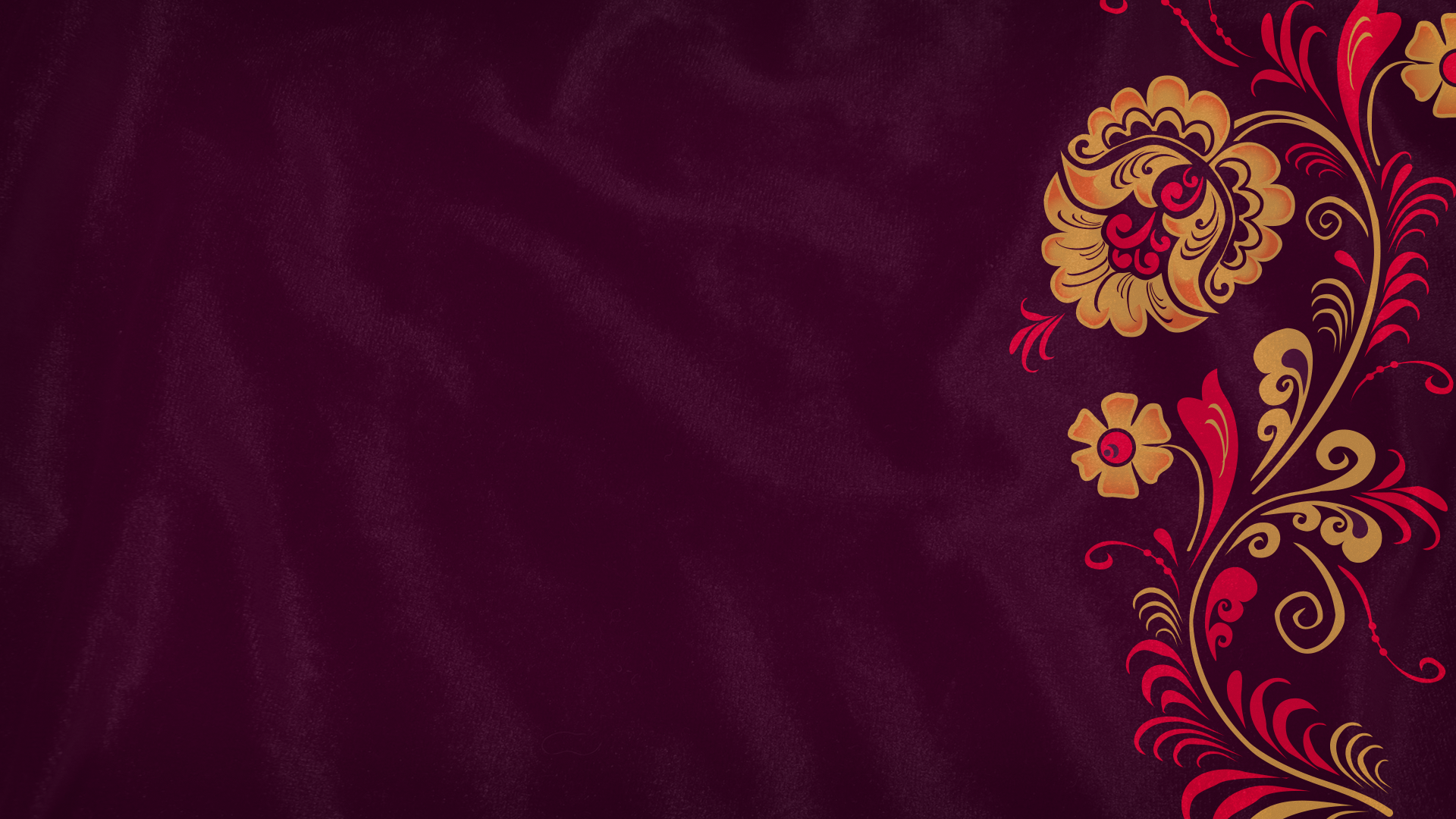 Вопросы занятия
1
Период правления Елены Глинской.
2
Венчание на царство Ивана IV.
3
Московское восстание 1547 года.
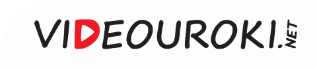 Василий III завещал попечение о своём малолетнем сыне Иване опекунскому совету.
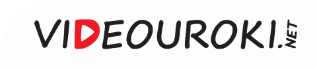 Задачей опекунского совета было приобщение молодого правителя к государственным делам.
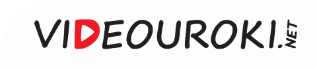 Начало правления Ивана IV
Елена Глинская, мать Ивана, приказала посадить Юрия в темницу
Спустя несколько дней после смерти Василия III на престол взошёл Иван IV
Права на трон мог предъявить Юрий Дмитровский
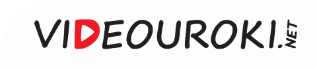 Между боярами-опекунами началась борьба за власть, получить которую хотели Шуйские, Бельские и Глинские.
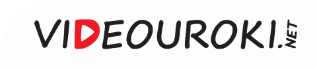 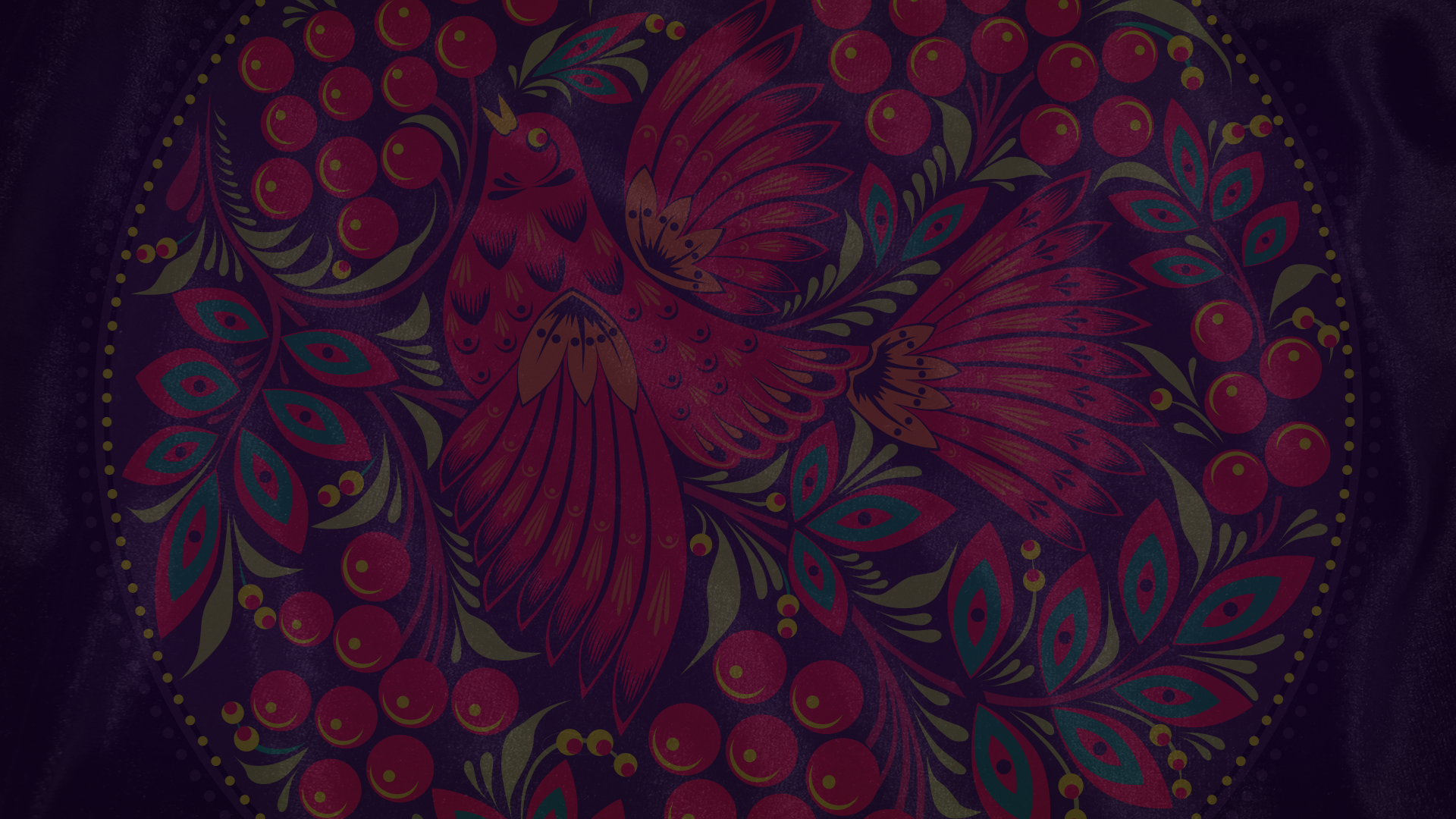 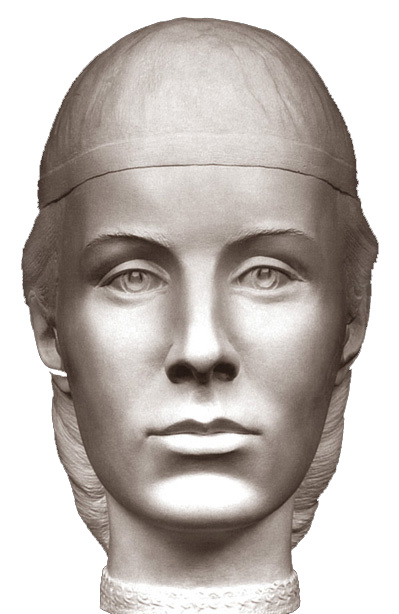 Елене Глинской не нравилась боярская опека над сыном, поэтому она взяла управление в свои руки.
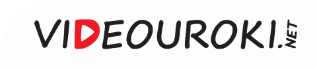 Правление Елены Глинской
Андрей Старицкий претендовал на трон
Он предпринял попытку захвата власти
Елена Глинская отправила его в тюрьму
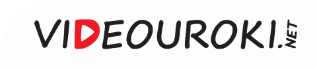 Правление Елены Глинской (1533–1538)
Был проведён ряд реформ, которые укрепили единство страны
Самой важной стала денежная реформа
Московский рубль стал единой денежной единицей государства
Упрочено развитие внутренней торговли
Активизировалась внешняя торговля
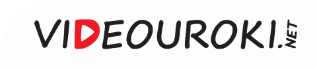 Фрагмент Китайгородской стены
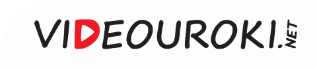 Сигизмунд I
Великий князь литовский и король польский Сигизмунд I видел, что Русское государство ослаблено внутренними проблемами.
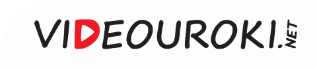 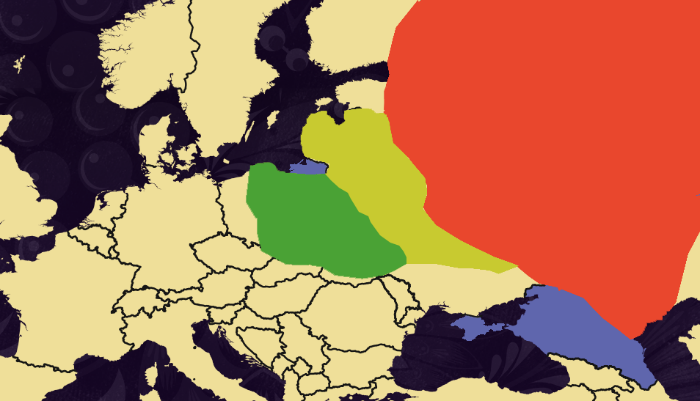 Российское государство
Себеж
Заволочье
Гомель
Брянск
Польша
Стародуб
Чернигов
Великое княжество Литовское
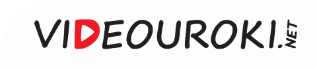 Русско-литовская война (1534–1537)
Расчёт Сигизмунда 
на слабость Москвы 
не оправдался
Сигизмунд не был готов 
к затяжной войне
В 1537 году обе стороны заключили перемирие
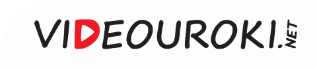 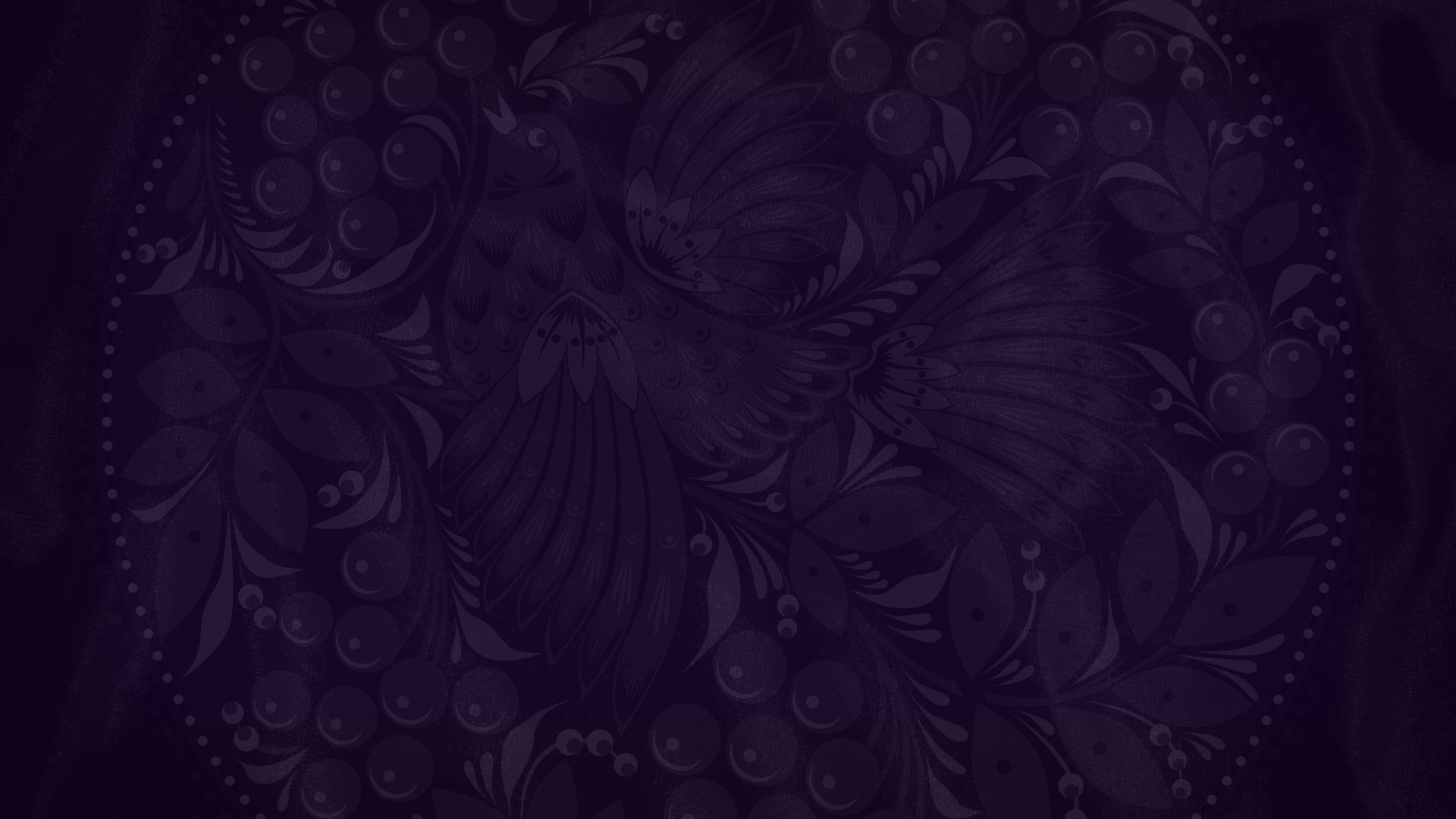 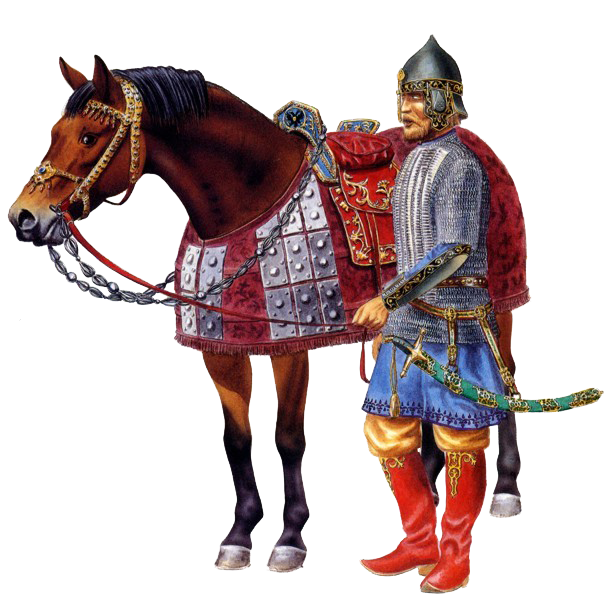 Результат войны 
1534–1537 годов
1
2
Гомель отошёл к Литве.
Россия сохранила за собой Себеж и Заволочье.
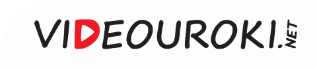 В 1538 году неожиданно умерла Елена Глинская
Борьба 
за власть
Ходили слухи, что её отравили бояре
Обычным делом стали убийства и отравления
Началась ожесточённая борьба за власть между боярскими кланами
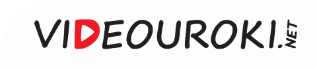 Период боярского правления продолжался 
с 1538 по 1547 год.
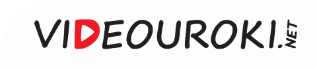 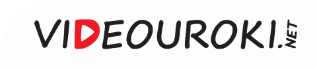 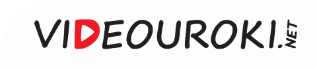 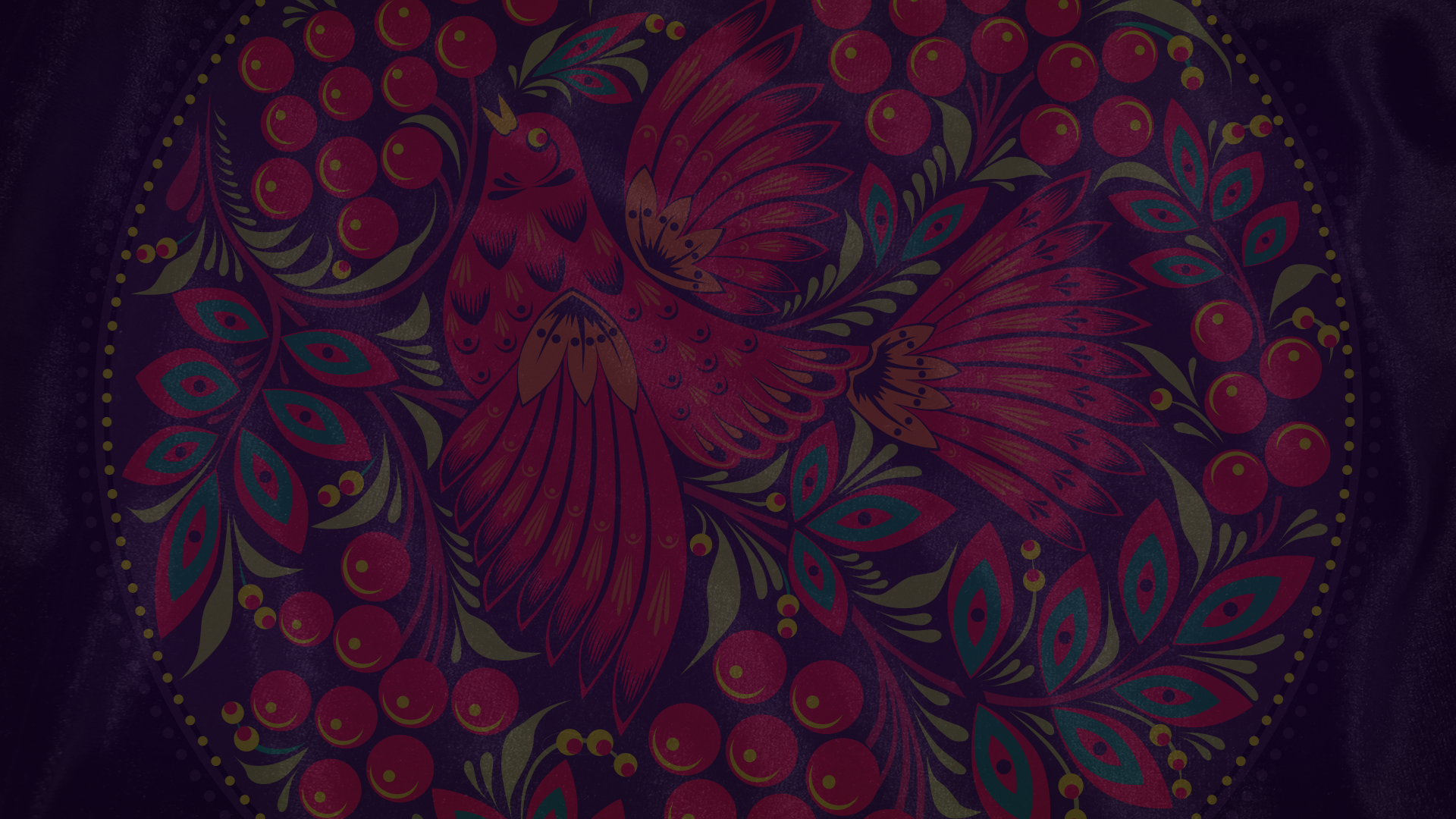 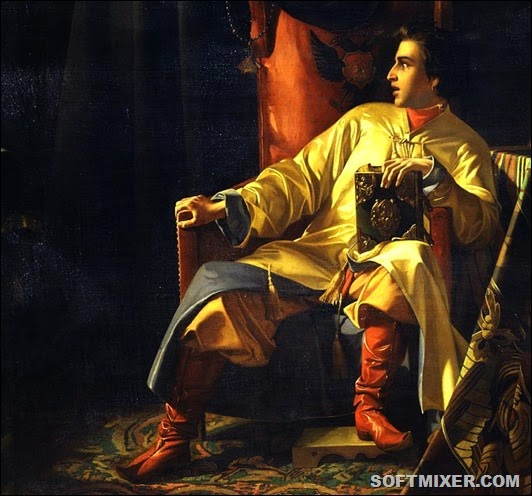 Иван IV очень любил читать.
Наибольший интерес у Ивана вызывали жизнеописания правителей прошлых лет.
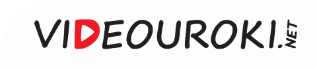 Иван IV собрал самую большую в Европе библиотеку, в которой хранились античные 
и византийские произведения.
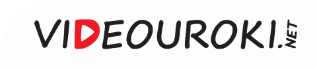 В. Васнецов.
Царь Иван Васильевич Грозный.
1897
Иван IV занимался написанием собственных литературных произведений.
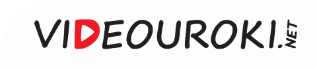 К. Вениг.
Иван Грозный 
и его мамка.
1886
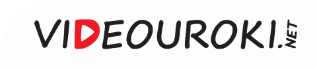 В. Пукирев.
Иван Грозный 
в молельне.
1884
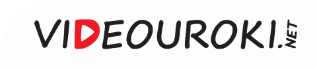 Вид 
на Александровскую 
слободу
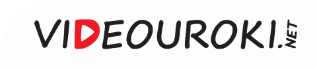 Правление Ивана IV
В 16 лет Иван IV изъявил желание венчаться 
на царство
Митрополит Макарий поддержал желание государя
Венчание могло способствовать укреплению верховной власти
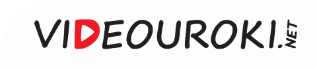 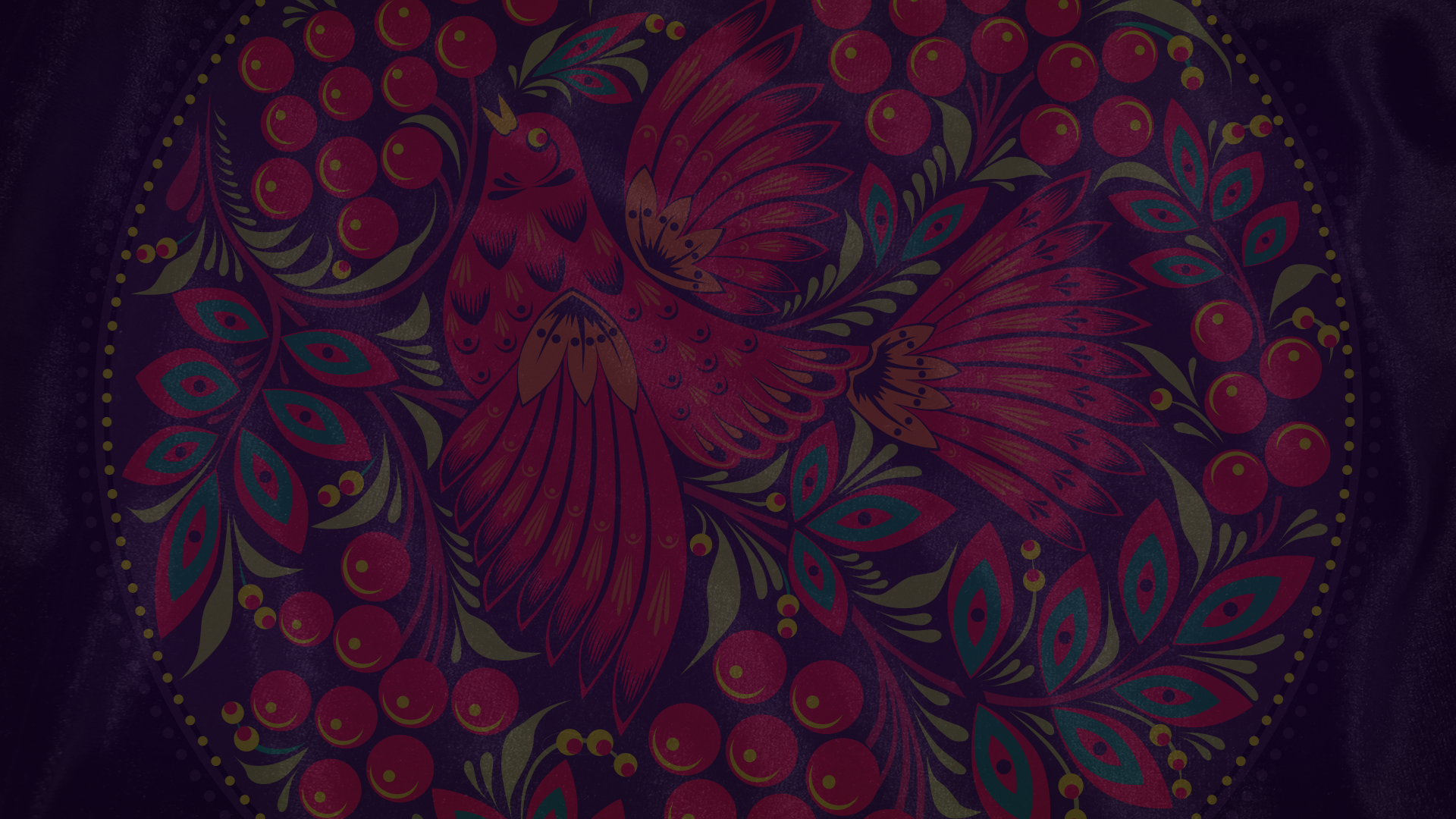 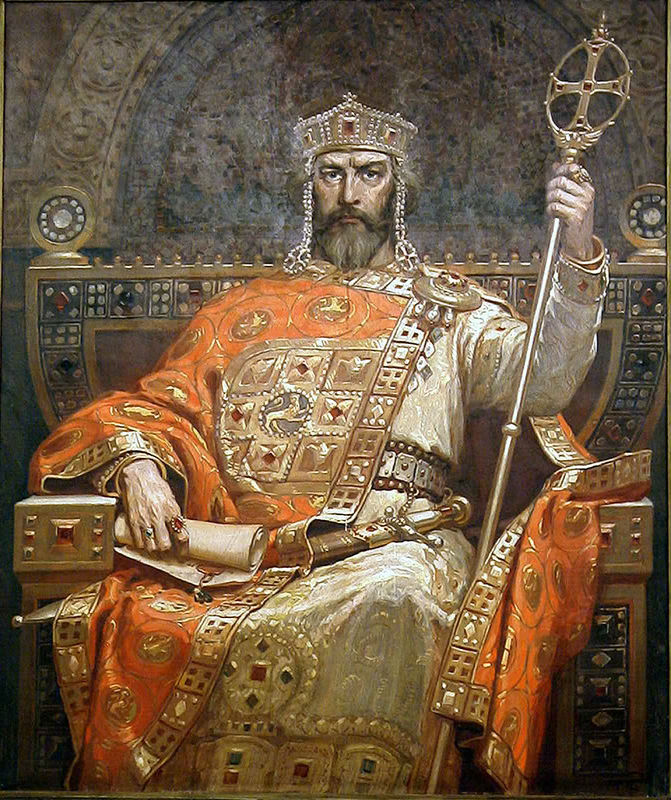 Раньше царями на Руси называли ханов Орды 
и византийских императоров.
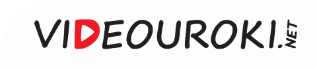 Первый русский царь мог претендовать на неограниченные права.
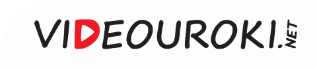 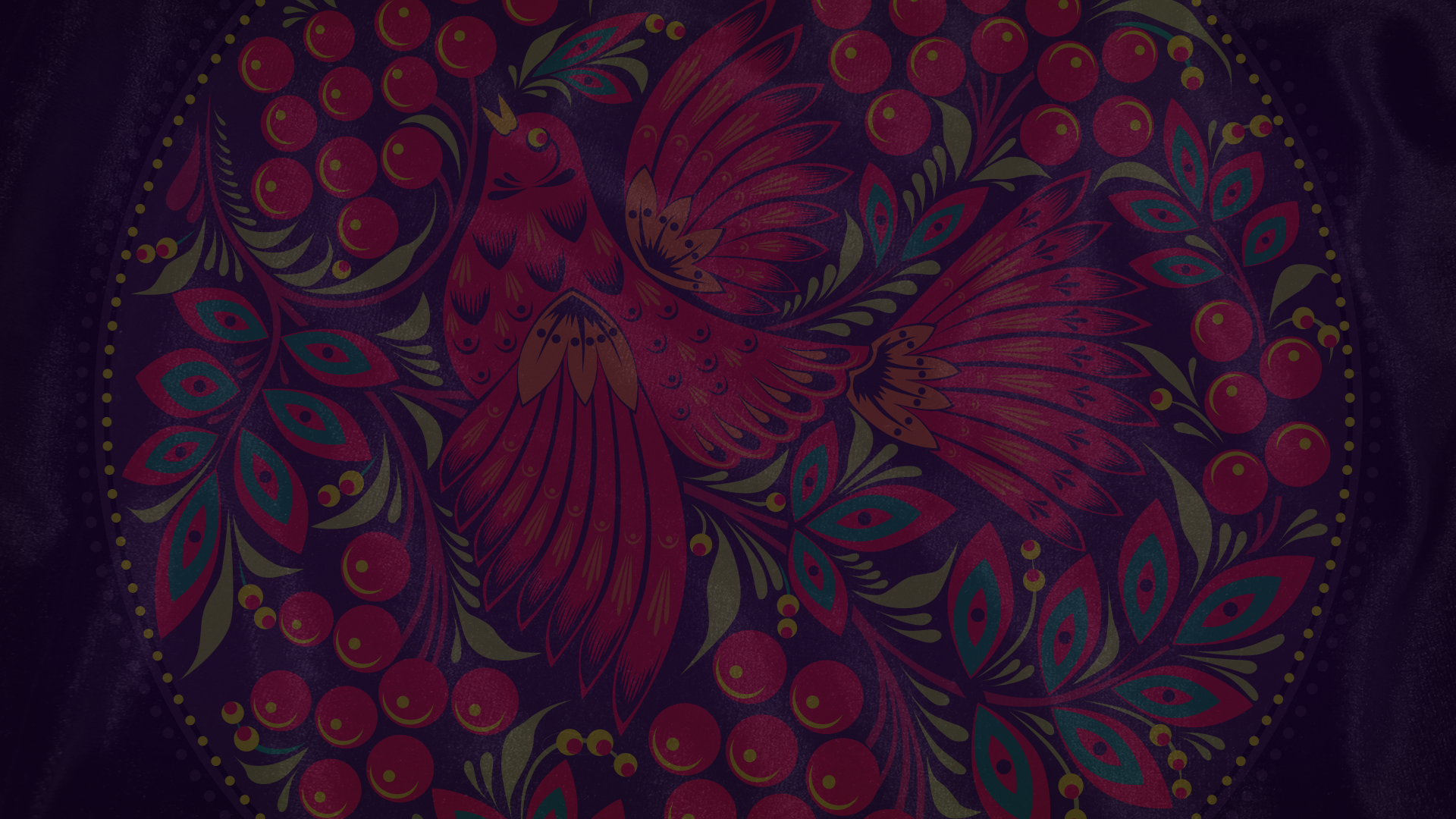 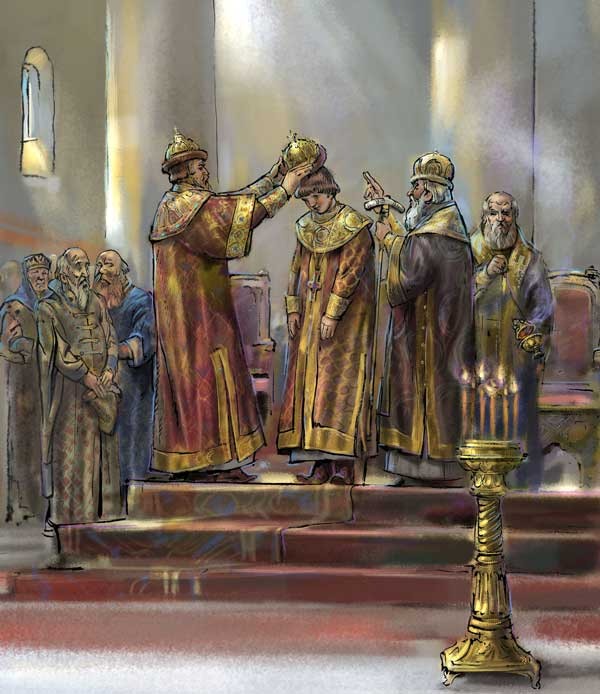 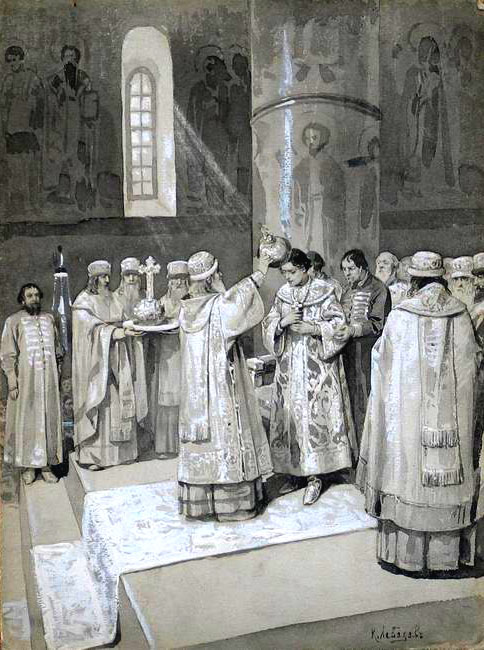 16 января 1547 года состоялось торжественное венчание на царство Ивана IV.
Митрополит лично возложил на голову Ивана шапку Мономаха.
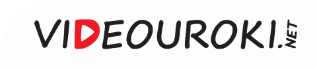 Иван IV был первым «боговенчанным царём» в России.
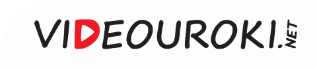 Московское восстание 1547 года
Ухудшилось положение населения Русского государства
Многие были недовольны возвышением рода Глинских
Между боярским кланами велась борьба
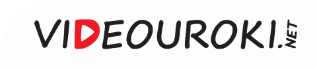 Летом 1547 года в Москве начался сильный пожар
Москвичи до смерти забили камнями Юрия Глинского
Многие горожане остались без своего имущества
Московское 
восстание 
1547 года
Попытки бояр успокоить людей не увенчались успехом
Усилилось недовольство людей Глинскими
26 июня горожане ворвались в Кремль
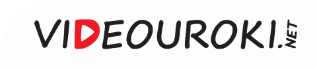 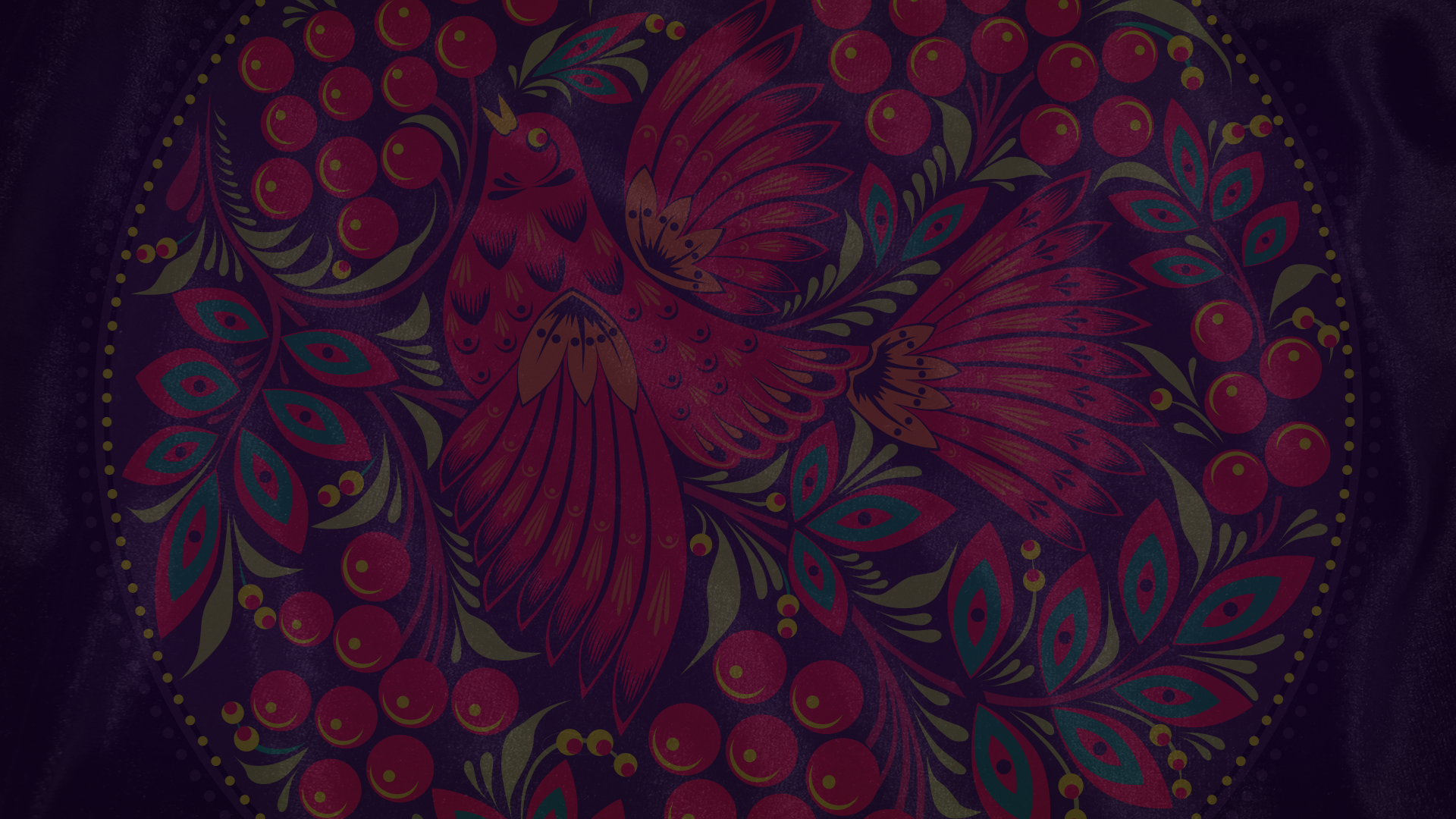 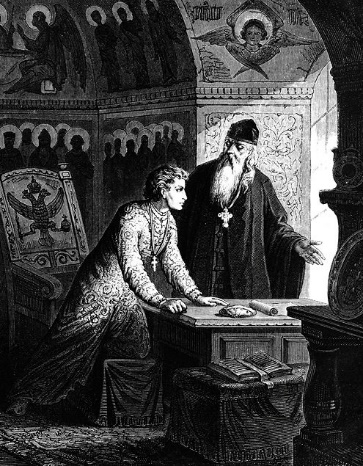 Иван IV со своей семьёй скрылся в селе Воробьёве.
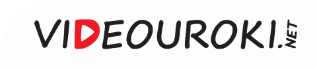 Московское восстание 1547 года
Реформы должны были укрепить центральную власть
Восстания начались 
и в других городах
Это убедило царя 
в необходимости реформ
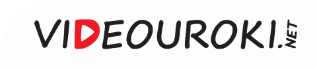 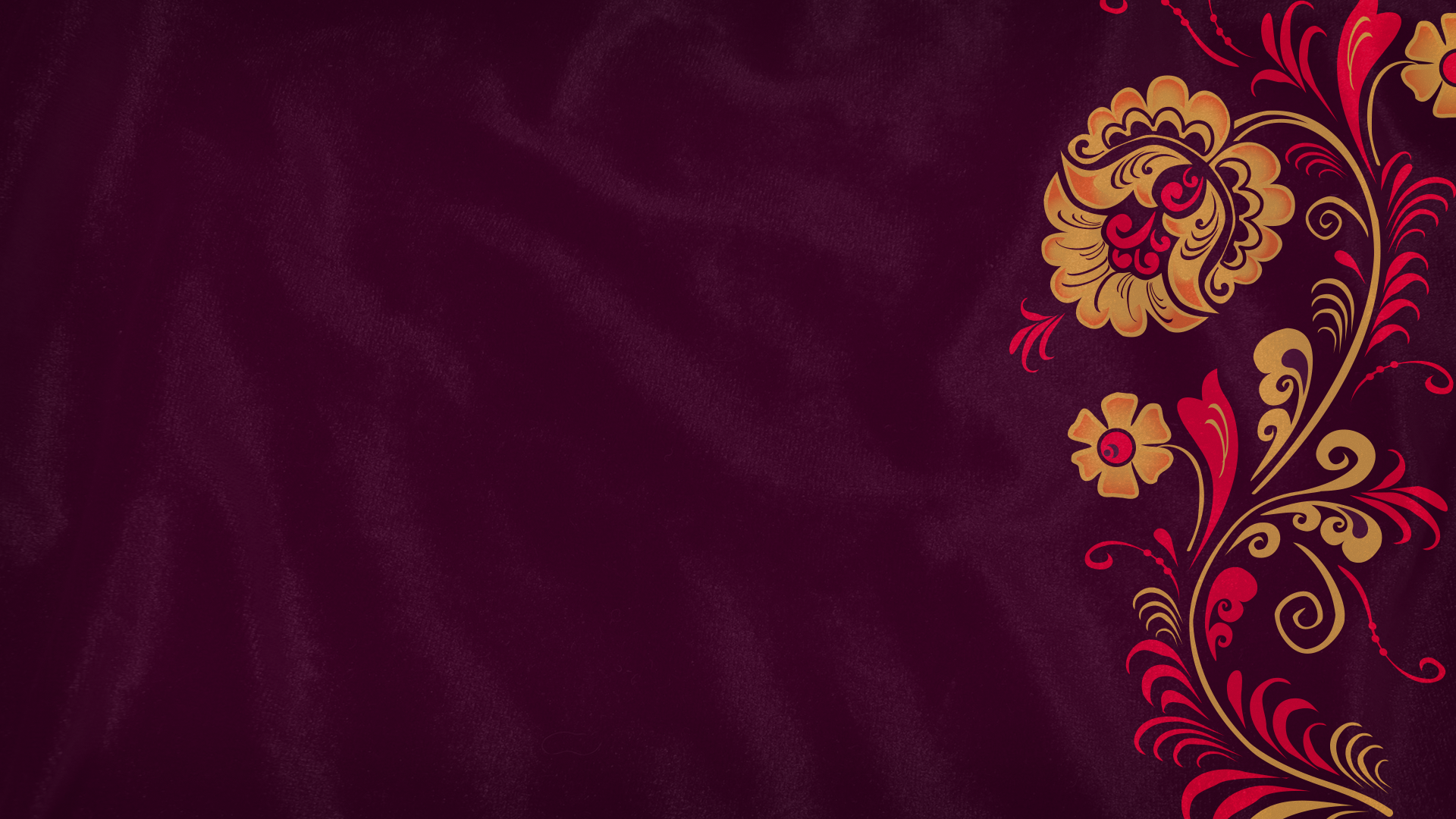 Начало правления 
Ивана IV
После смерти Василия III малолетний Иван остался на попечении боярского совета.
1
С 1533 по 1538 год Российским государством правила Елена Глинская.
2
3
Елена Глинская провела денежную реформу.
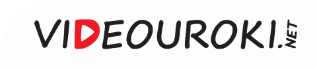 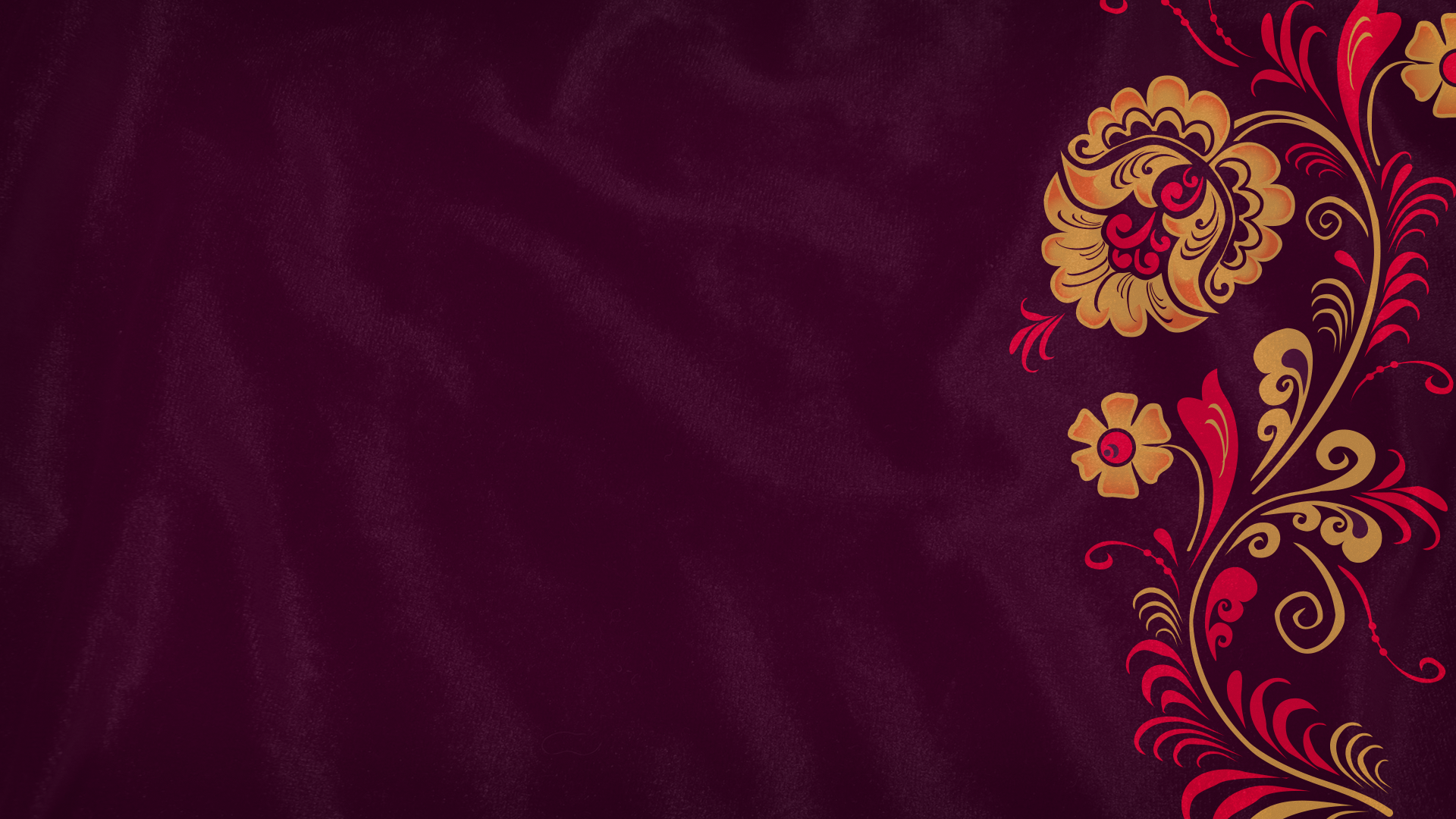 Начало правления 
Ивана IV
4
В 1534 году началась Русско-литовская война.
С 1538 по 1547 год продолжался период боярского правления.
5
6
В 1547 году Иван IV венчался на царство.
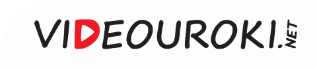